内部资料 注意保密
蓝信产品介绍
甘肃省分公司集团客户事业部
2014年9月
目录
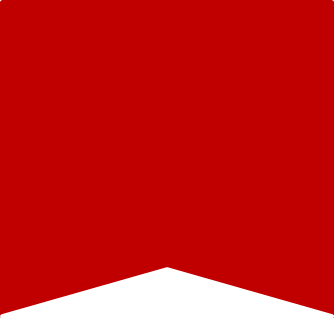 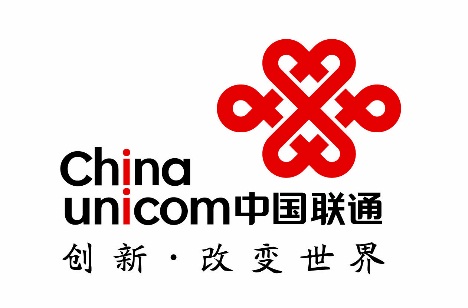 蓝信的应用背景
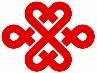 蓝信产品介绍
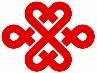 蓝信服务模式及资费
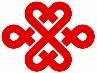 蓝信开通流程
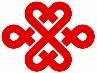 蓝信客户应用案例分享
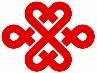 蓝信的应用背景
微信培养了手机用户移动互联沟通交流的使用体验，部分企业员工应用微信进行工作的沟通和协作，但微信个人社交的产品定位无法满足企业内部沟通、管理的需要。
工作场景使用微信遇到的困境
？
非实名,须彼此且确认了好友关系，企业规模稍大时无法广泛应用
通信录非组织机构化，难以满足企业管理要求
微信属个人私密的生活圈，员工抵触其工作化。
企业协作与沟通的特定需要
企业协作人员实名制，组织化关系链
信息必须确保即时送达、有效
数据保证安全，可备查、可追溯
通讯录信息更新及时、便利
可移动化的办公平台

目录
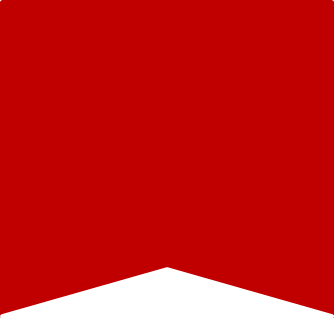 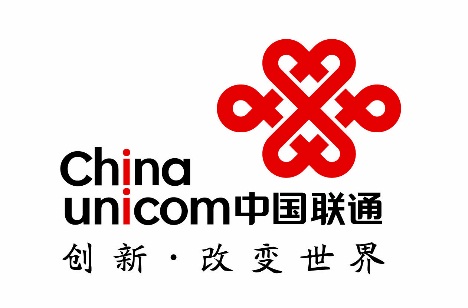 蓝信的应用背景
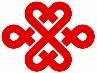 蓝信产品介绍
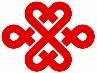 蓝信服务模式及资费
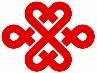 蓝信开通流程
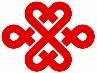 蓝信客户应用案例分享
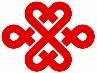 产品介绍—蓝信
企业通信录+内部专用微信
完全符合微信模式的体验习惯
支持手机+电脑使用
支持IOS+安卓系统
产品介绍—蓝信
蓝信是微信模式的企业通信录办公应用平台
企业组织通讯录
问卷调查
蓝邮件
云盘
名片库
企业通知公告
企业内刊快讯
………
工作群
数据上报统计
电话会议
● 登录方式：移动设备（手机、PAD）和电脑（Web版）
● Web登录地址：http://login.lanxin.cn
●下载地址：d.lanxin.cn
产品功能—掌上企业通讯录
完全按照组织架构创建、层级分明、树形结构展示的的通信录。

由系统管理员统一管理和实名录入通讯录名单，不支持通讯录导出，保证数据的安全。

支持快捷查询检索功能，便于查找。
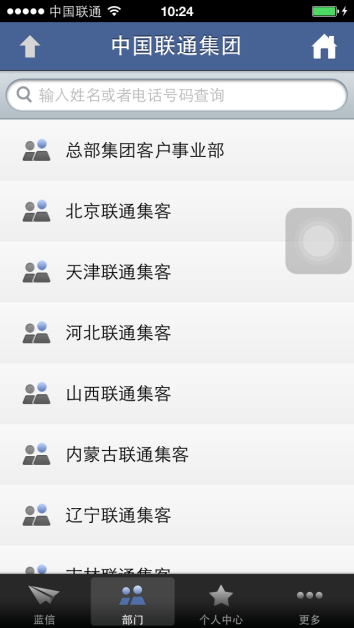 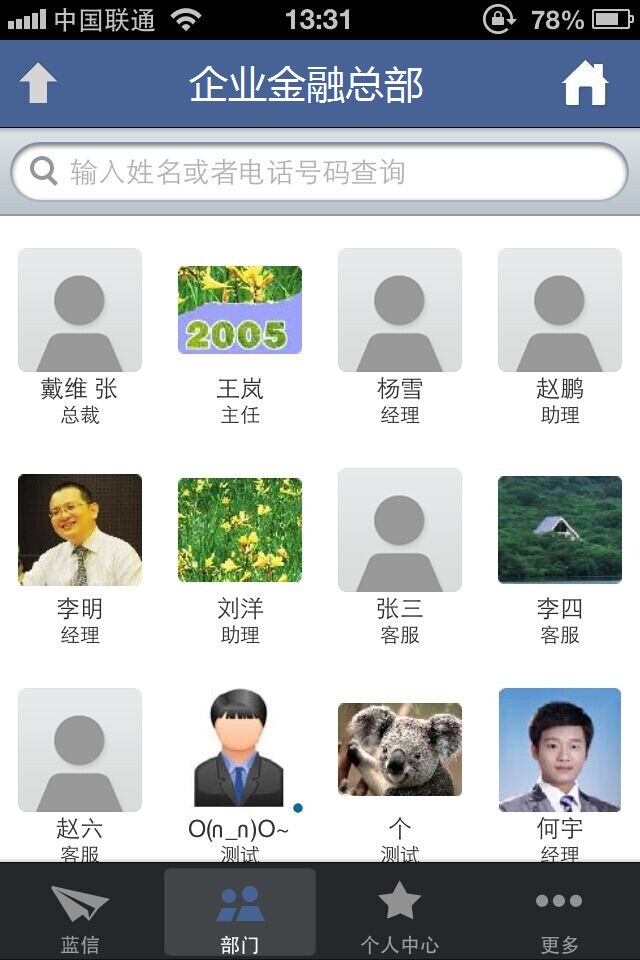 产品功能—蓝名片
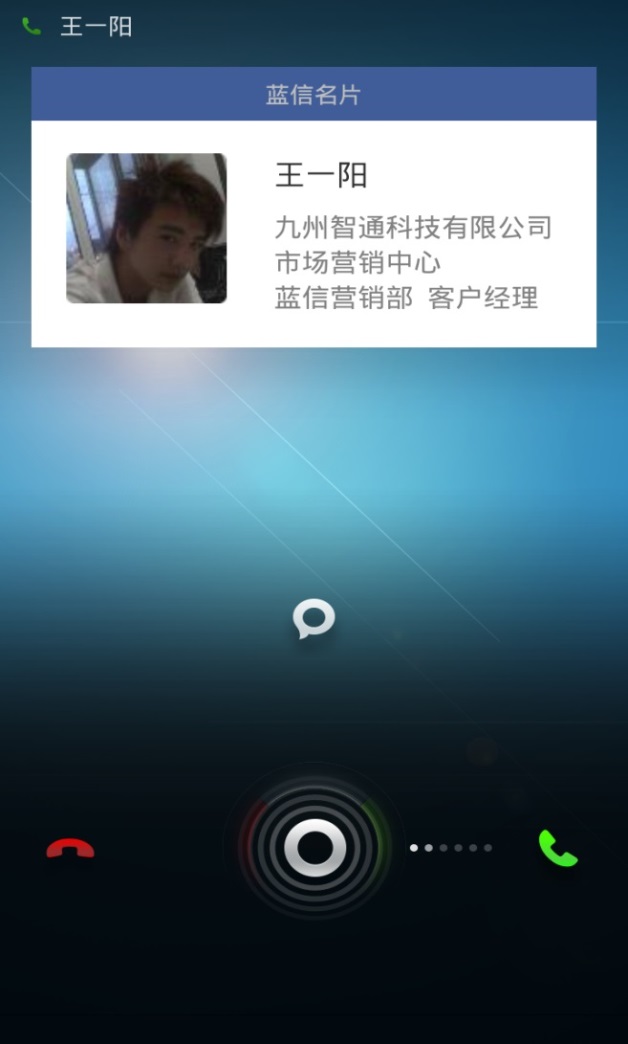 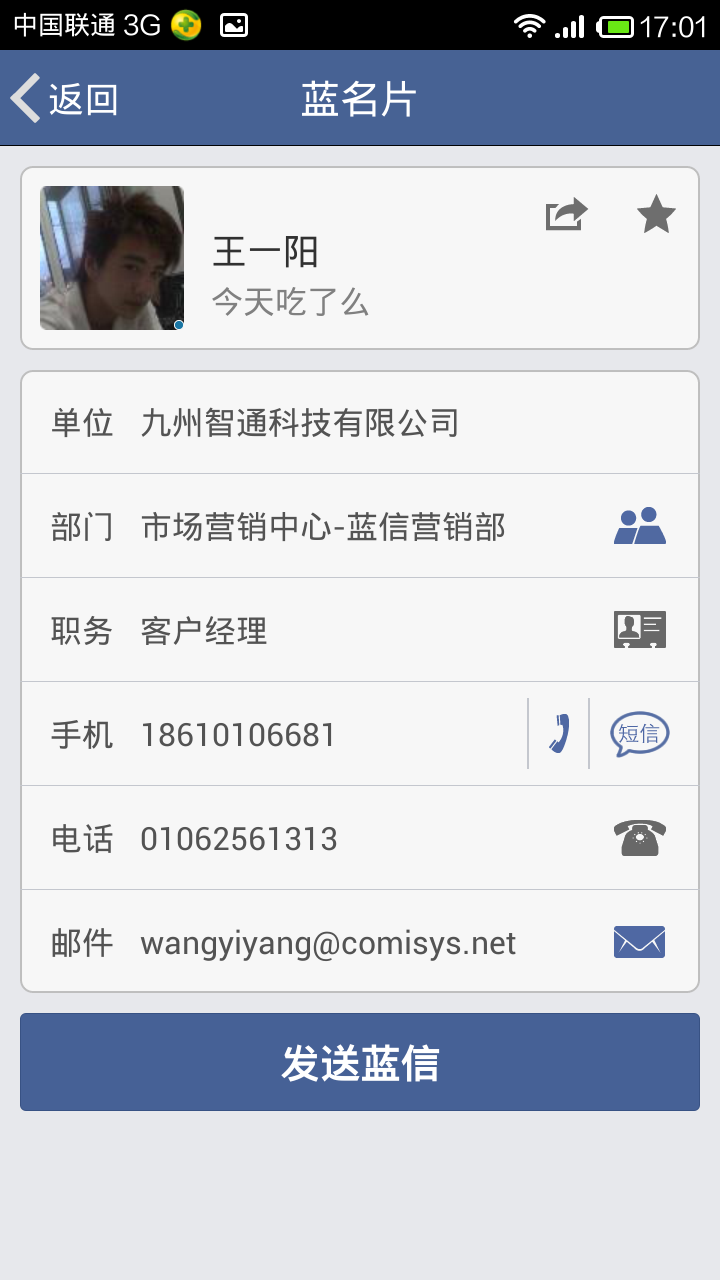 全貌展示人员工作单位、手机、邮箱等信息。
一键发起电话、短信、邮件和即时消息（蓝信），便于迅速联系。
来电弹屏功能，解决手机未存号码，来电时的尴尬。
一键转发、收藏名片
产品功能—工作群
随时随地发起， 信息确保送达
通知、投票、活动报名、调查、电话会议
支持大规模工作群
普通用户可创建150人
特权用户可创建500人
成员实名，协作真实准确
文档分发、群组共享
消息历史分类云端保存
群管理功能
禁言设置、转让群主、群隐私设置、增减成员、解散、设置助理群主……
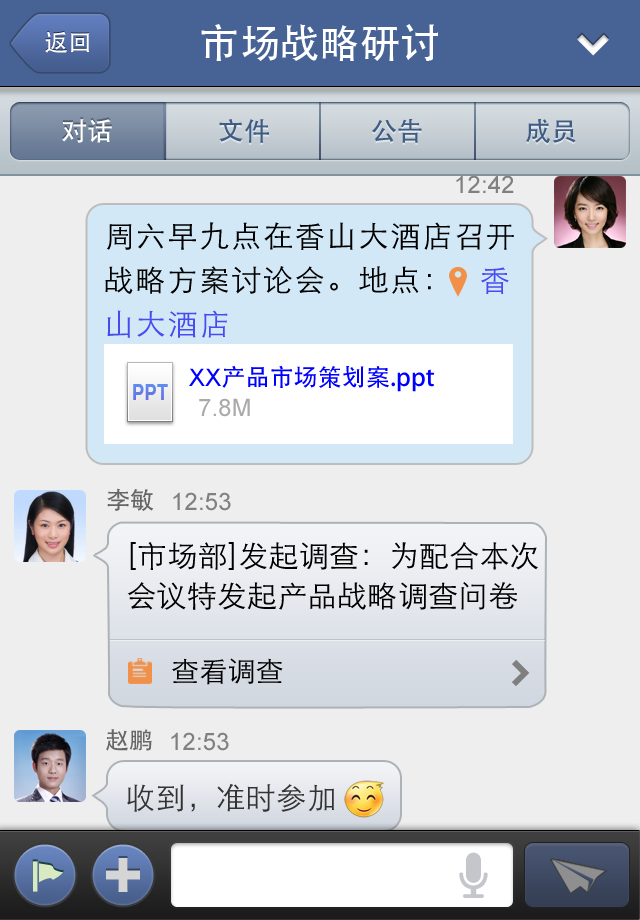 产品功能—通知公告
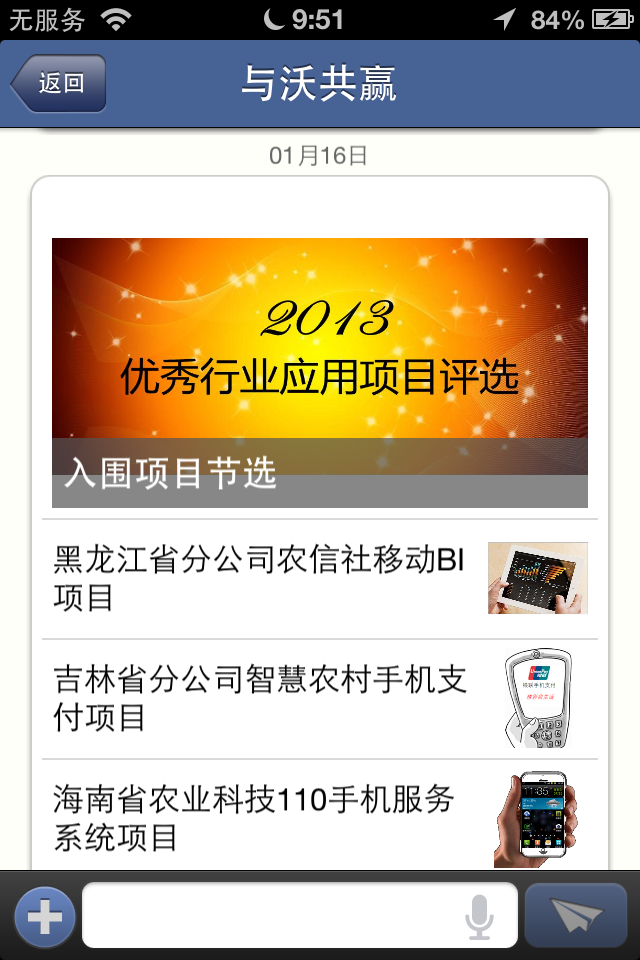 通知快讯，内刊，手机报
 
支持图片、文字、文档、视频等格式消息的发送。
《公司、行业要闻》、《内部通知》、《业务知识分享》等企业文化建设、团队建设。
融合短信推送（联通号码短信免费），保证所有人员的全部接收。
可查看送达状态并进行回执统计。
短信资费：
网内：目前免费
异网：0.1元/条
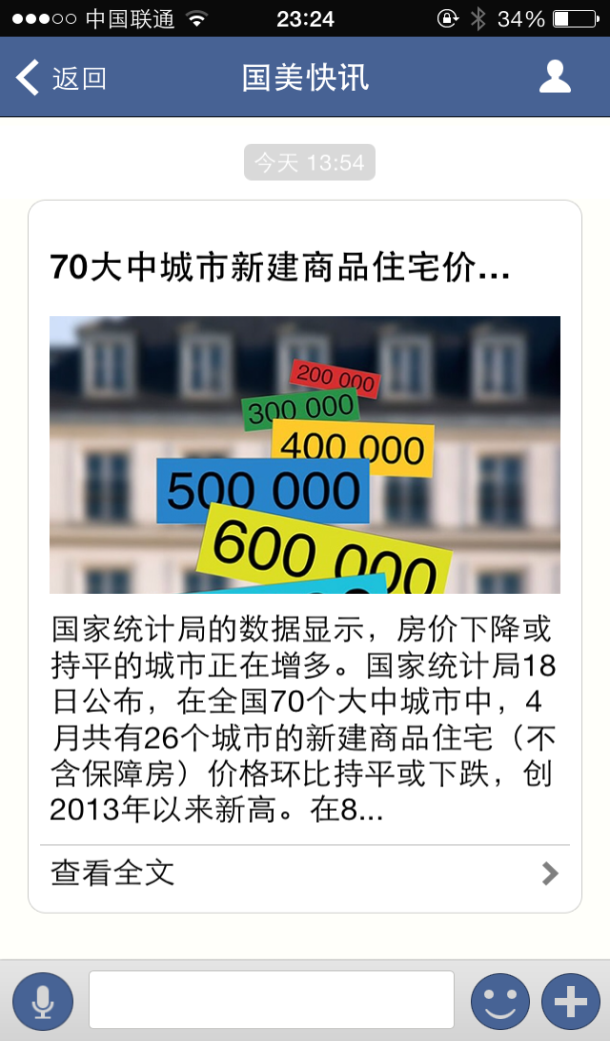 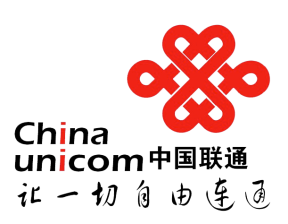 产品功能—群发蓝信、私信
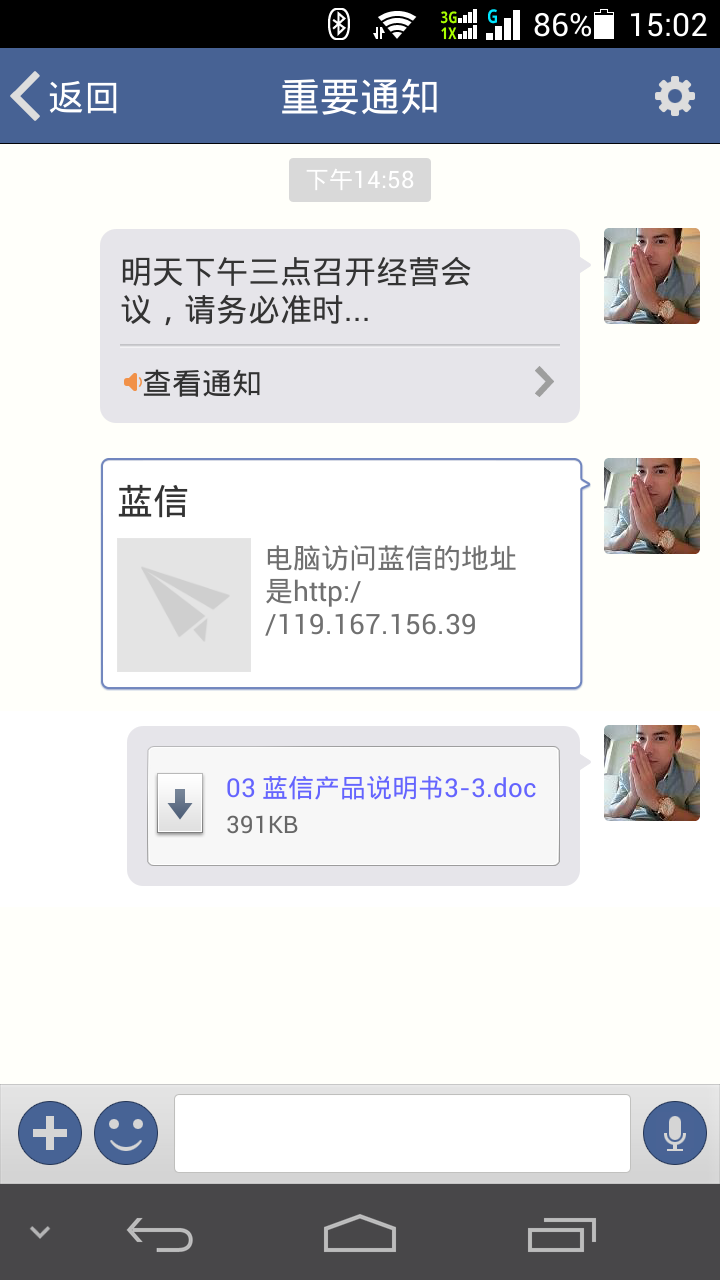 指定范围群发通知
一对多的方式发送，回复消息点对点，成员间不可见
融合短信推送，重要通知消息即时送达
回执统计
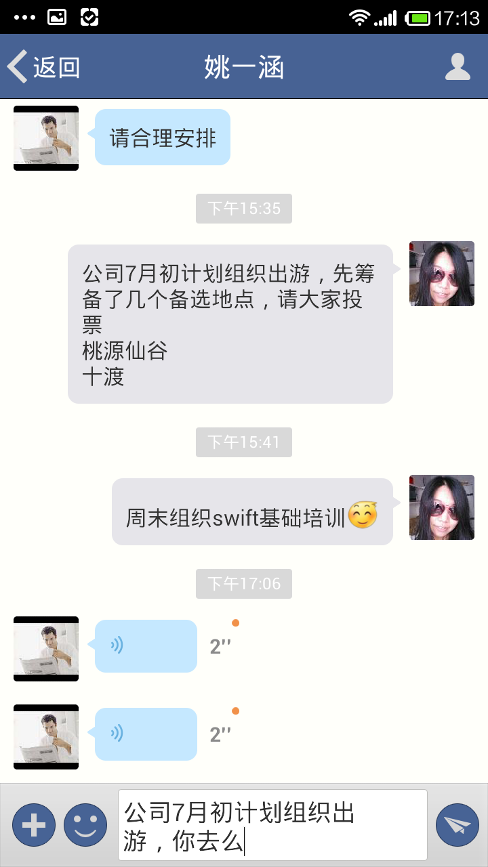 产品功能—问卷调查
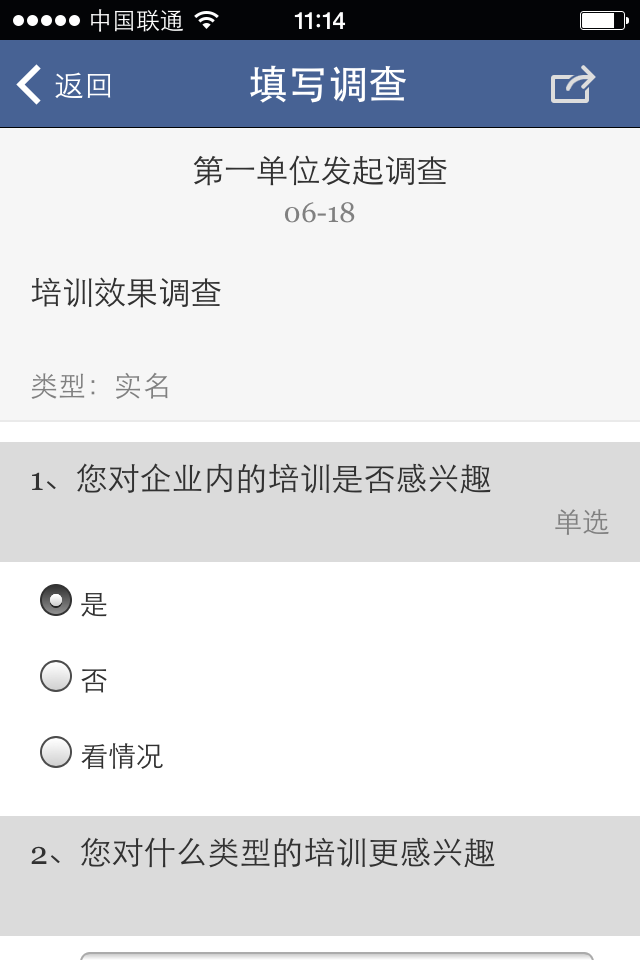 问卷调查，数据上报，知识竞赛

投票、报名、问卷调查
支持单选题，多选题，问答题
支持实名制、匿名制
参与问卷调查，知识竞赛的数据上报后自动统计，解决人员手工统计的繁琐工作，提高效率。
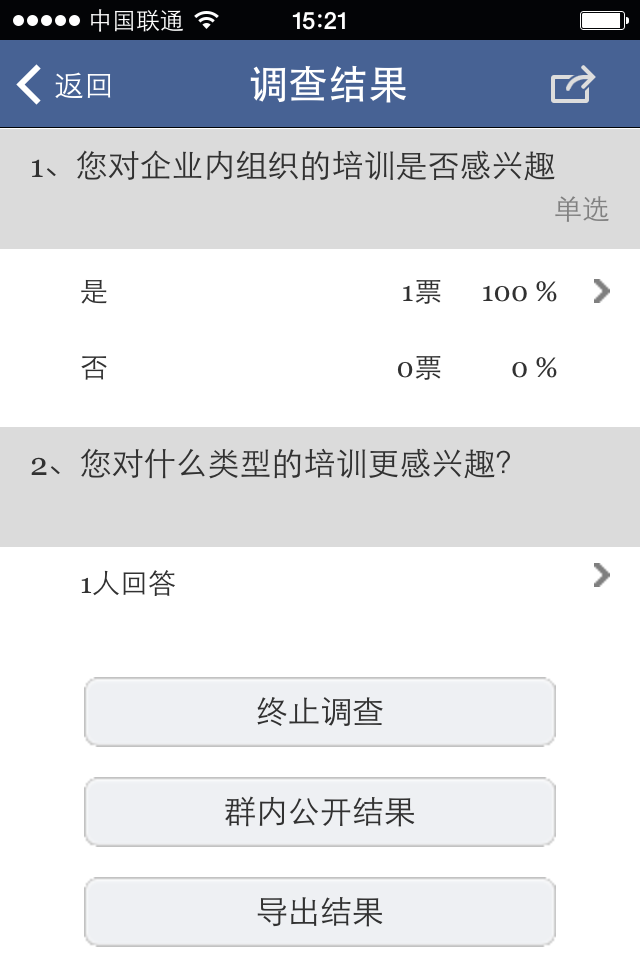 产品功能—电话会议
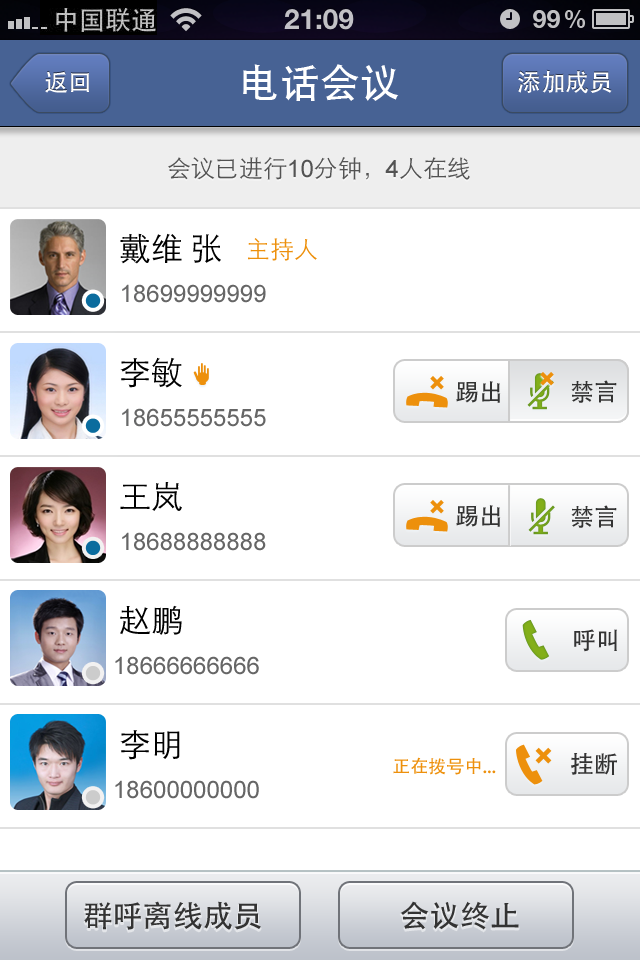 移动、可管理的电话会议

随时随地发起或参加电话会议，实现真正的移动办公。
采用电话语音，高质量通话语音保证移动办公需要。
电话会议进行中还可以进行文字、语音同时交互、同时共享文件。
最多支持300人同时通话，提供添加/移除人员、禁言等会议管理操作。
资费：0.3元/方/分钟
管理平台
产品功能—管理平台
组织架构管理
通讯录管理
可见性管理
分支帐号管理
账单管理
公号管理
产品功能—可见性管理
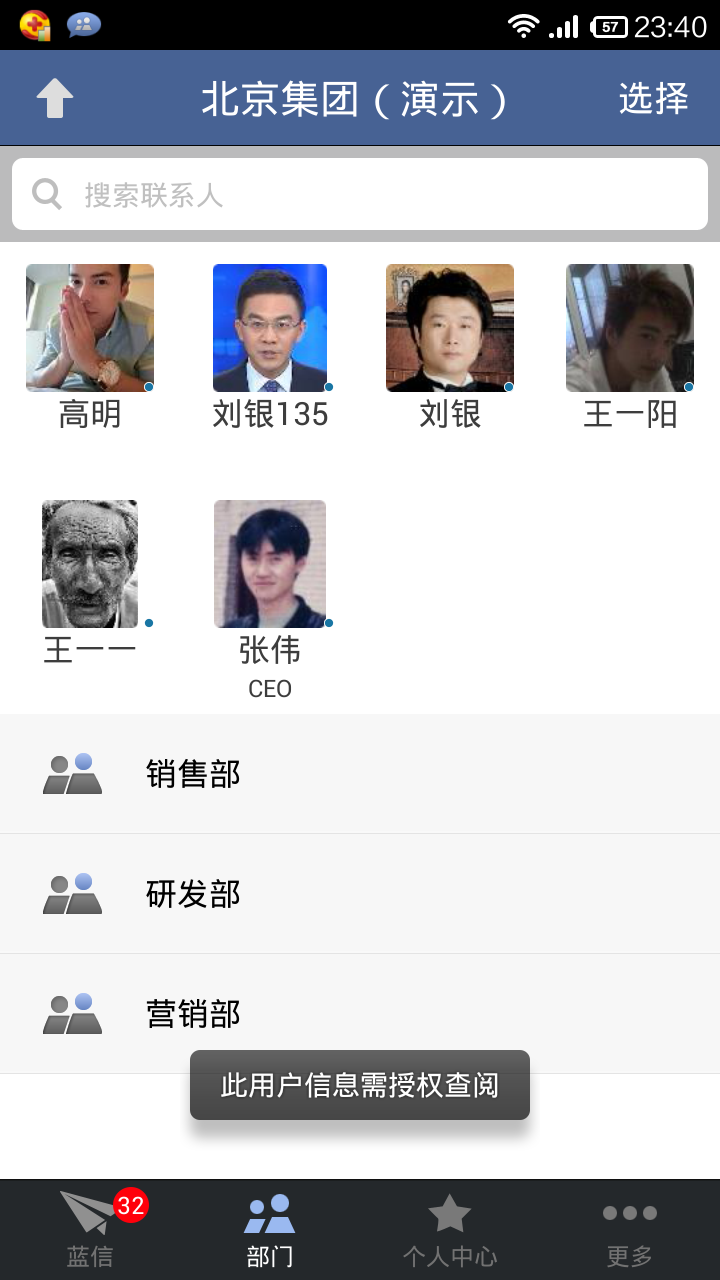 未避免蓝信系统中领导手机号码等信息的公布带来不必要的骚扰，保护领导或特殊部门的联系信息，通过可见性管理功能做到：
设置人员或部门的联系信息在一定范围内不可见，提示“此用户信息需授权查阅”。
可设置领导或部门在系统设定的范围内不可见，在蓝信的通讯录里完全看不到领导或部门的存在。
产品功能—安全机制
产品功能—产品价值
微信生活，蓝信工作！！
16
产品功能—差异化服务
联通用户差异化服务
目录
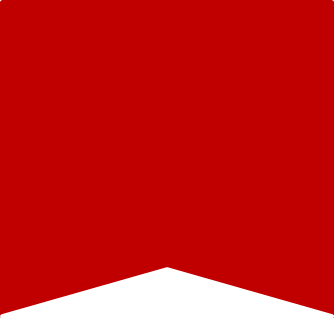 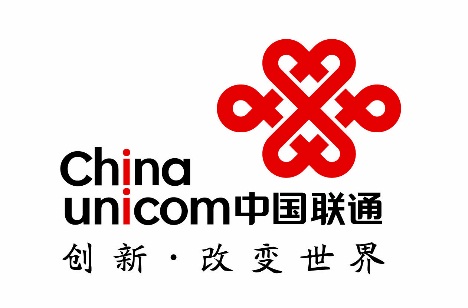 蓝信的应用背景
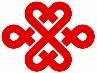 蓝信产品介绍
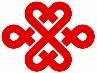 蓝信服务模式及资费
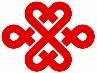 蓝信开通流程
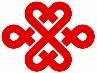 蓝信客户应用案例分享
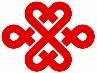 蓝信服务模式及资费
Plan A
云平台租赁服务         
按照企业通信录人数，收取基础功能服务费
短信、电话会议按照实际使用量收费
Plan B
私有云（含服务器部署）服务  
      按照企业通信录人数(≧1K）一次性收取系统部署费
      按照企业通信录人数，收取基础功能服务费
      短信、电话会议按照实际使用量收费
蓝信服务模式及资费
蓝信应用附加功能费：
蓝信应用基础功能费：
a. 客户侧专属部署一次性费用
支持企业内部系统与蓝信云平台对接部署，实现企业业务系统信息推送到蓝信客户端，企业需支付一次性系统接口开发、部署、测试费用（不包括相关硬件与配件费用）。
按照企业通信录总人数，按月收取功能费。
通常由企业统一支付。
b. 联通网内平台短信费用
同企业短信标准资费
c.  电话会议服务费用
最小收费单位为50人档
目录
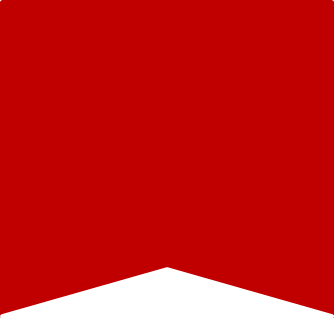 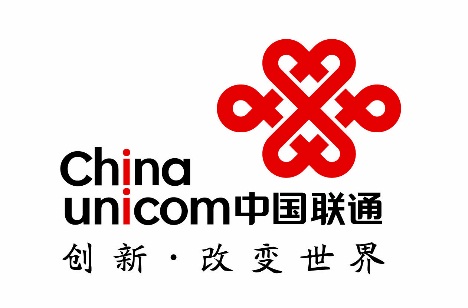 蓝信的应用背景
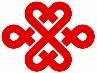 蓝信产品介绍
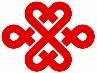 蓝信服务模式及资费
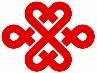 蓝信开通流程
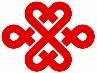 蓝信客户应用案例分享
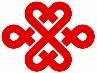 蓝信服务开通流程
省分公司业务支撑：郑直，15693100376，09312128354

客户试用申请事项：
期限：1-3个月
条件：建议通讯录人数在50人以上；一级分支（部门）在3个以上
目录
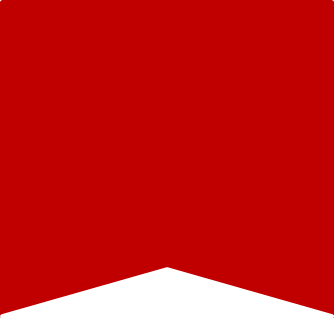 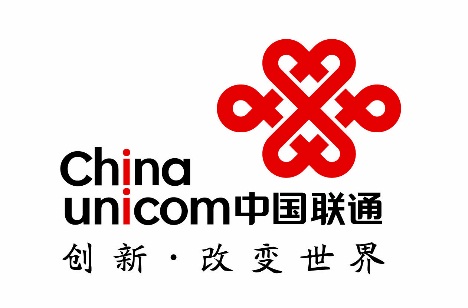 蓝信的应用背景
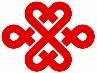 蓝信产品介绍
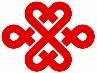 蓝信服务模式及资费
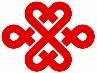 蓝信开通流程
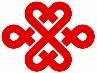 蓝信客户应用案例分享
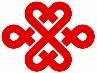 蓝信客户应用案例分享
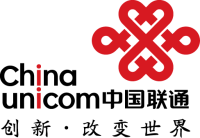 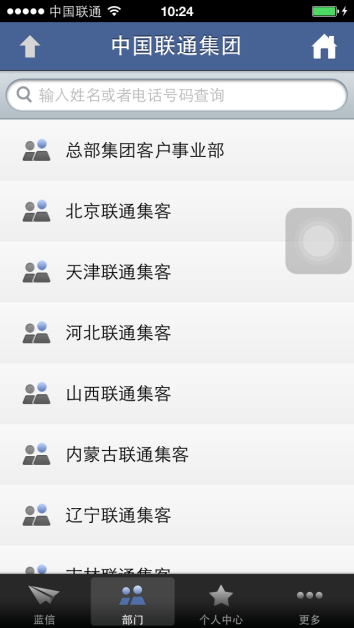 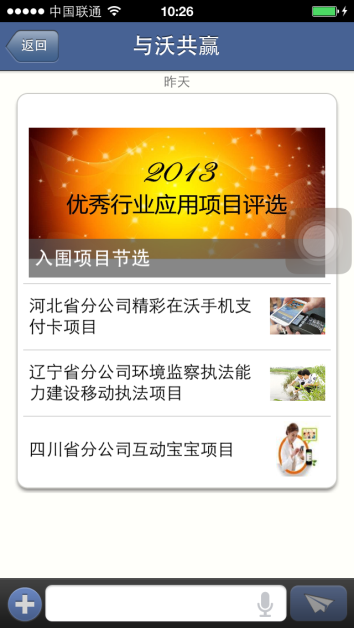 典型应用（全国集客部3.9万用户）
1.移动端企业通讯录
2.企业公号：
“沃行天下”:联通集团重大新闻
“集客快讯”:集客新闻
“与沃共赢” :各种文档交流，各地市的经典案例。
蓝信客户应用案例分享
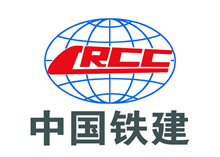 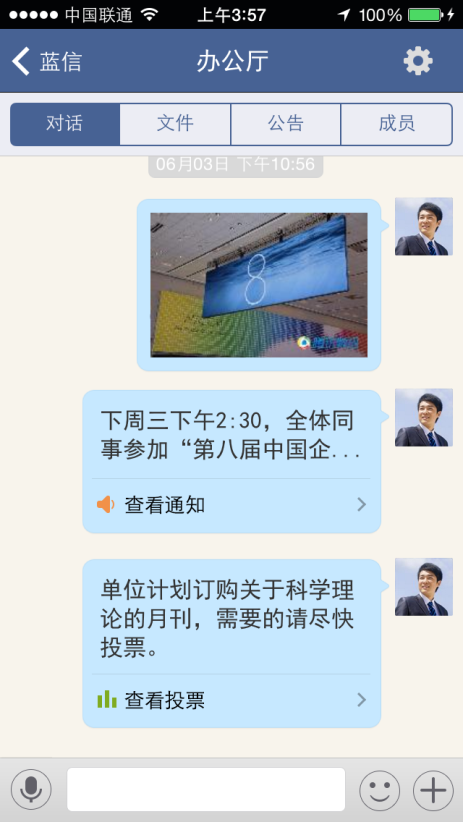 典型应用(29万用户)
问卷调查：内部答题系统应用《职工违纪违规处分暂行规定》知识竞赛，自动汇总、评阅。
工作群：跨地域、2000人超大群，工程项目管理的团队沟通协作。
和企业内部信息化系统OA、资金管理系统、项目管理系统对接。
企业公号：目前开通企业公号262个,铁建信息化、铁建新闻快报、管理小技巧等。
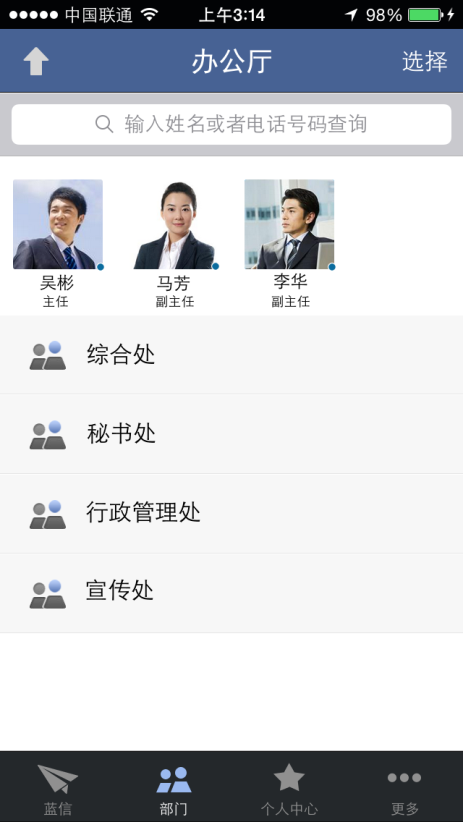 蓝信客户应用案例分享
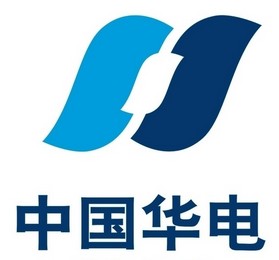 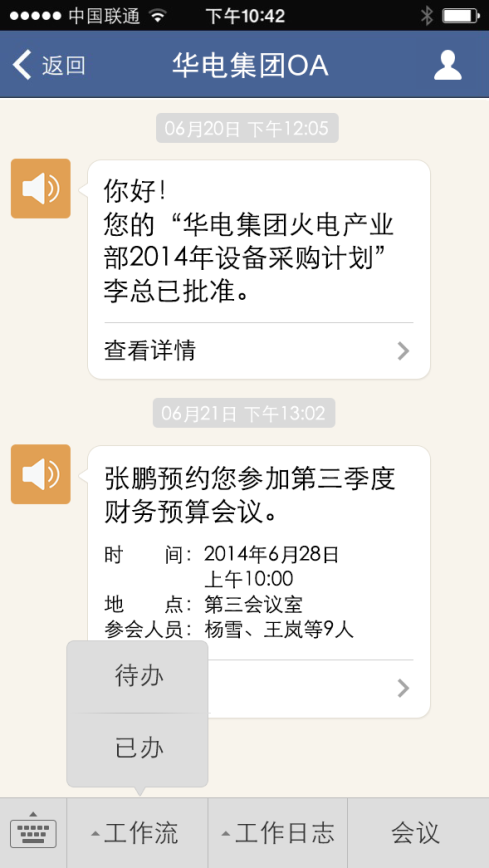 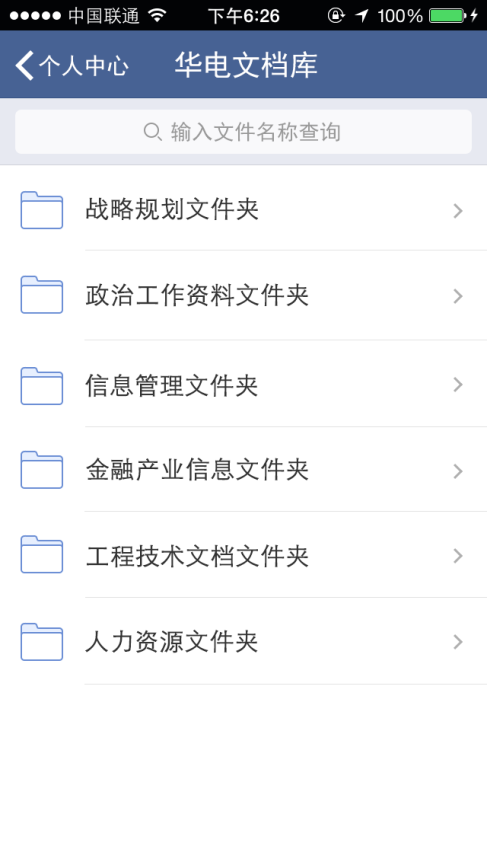 典型应用（8万用户）
移动端企业组织通讯录
企业内部信息化系统对接：LDAP系统、监控系统、OA、企业文档NFS系统。
企业公号：以蓝信单图文和多图文方式发布
知识库，企业云盘
蓝信客户应用案例分享
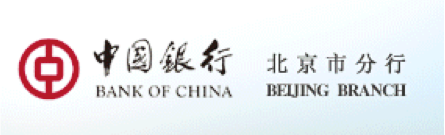 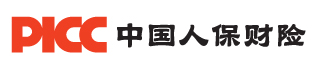 （新疆分公司）
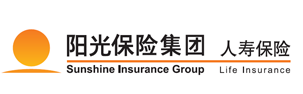 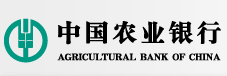 （内蒙分公司）
(珠海分公司)
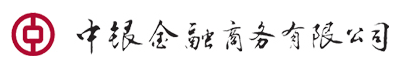 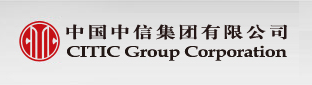 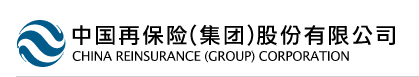 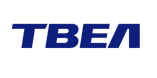 省内客户：兴业银行兰州分行、甘肃宏达铝型材有限公司、金昌市诚联出租车有限公司、金昌市运泰出租车公司、庆阳市西峰区团结小学、甘肃矿区公铁运输有限公司、黄河水土保持天水治理监督局
谢谢！